国家重点研发计划
基于 Topmetal 芯片和高压硒TPC的
无中微子双贝塔衰变实验装置研制
2022.01 -  2026.12
赵承心

中国科学院近代物理研究所
本项目的NνDEx-100实验
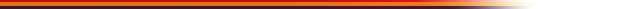 本项目将针对锦屏极深地下实验室，研制出可以稳定运行的100kg级NνDEx实验装置，力争在Q值附近达到1%的能量分辨率
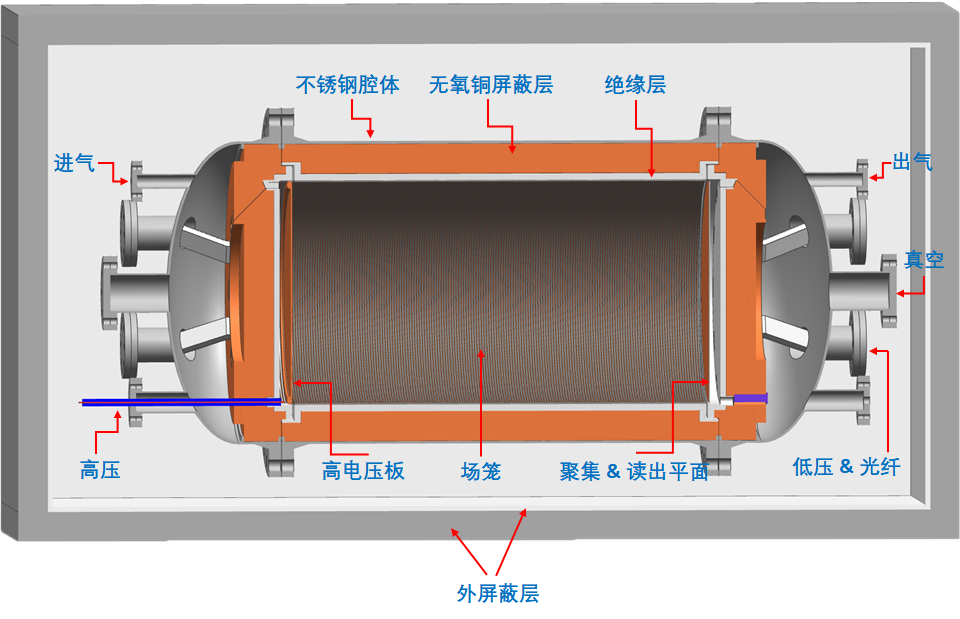 NνDEx-100
完成吨级NνDEx实验概念验证，解决核心技术难题
力争在 Q 值附近达到 1%的能量分辨率
提供一种灵敏度达到0νββ有效中微子质量小于10meV的可行方案
NvDEx-100基本构架
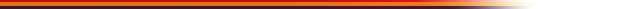 分系统1 - 高压 Se气体 TPC 
（1）高压气腔（2）低本底TPC场笼设计（3）气体控制系统
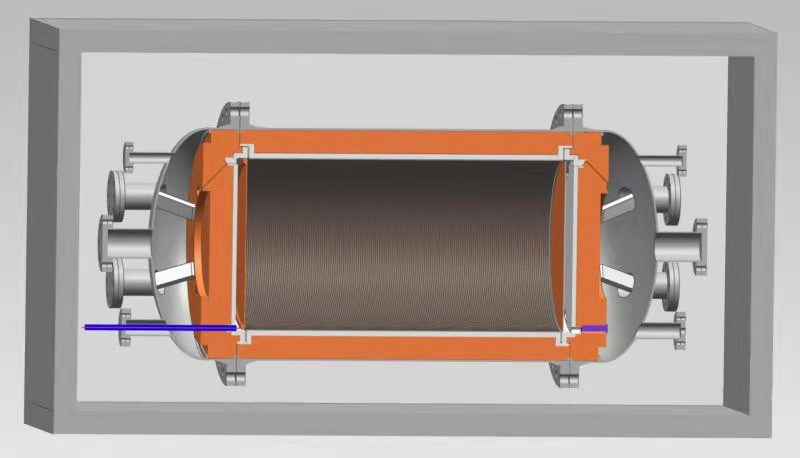 分系统3 - 本底控制
（1）任务1和任务2材料选择
（2）内外屏蔽系统
NνDEx-100
分系统4 - 数据分析算法研发和系统集成
（1）任务1，任务2和任务3集成和联调
（2）数据分析算法
分系统2 - 基于 Topmetal 芯片的读出平面
（1）Topmetal芯片 （2）聚焦电场和读出系统
项目目标及考核指标 - I
项目目标：本项目将针对锦屏极深地下实验室，研制出可以稳定运行的100kg级NνDEx实验装置，力争在Q值附近达到1%的能量分辨率
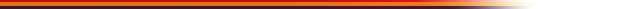 项目目标及考核指标 - II
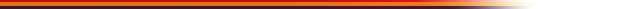 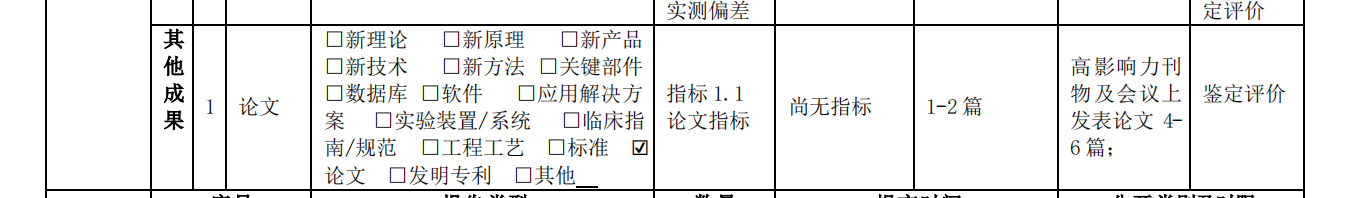 进度安排
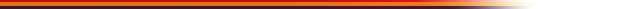 预期成果
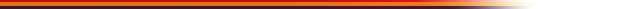 预期成果
建成在锦屏地下实验室稳定运行的NνDEx-100实验装置，为未来吨级NνDEx实验解决技术难点,
各个分系统达到关键技术指标
为我国下一代大规模0νββ实验提供一种极具竞争力的技术路线
完成NνDEx设计报告（中期）和技术报告（终期）
发表高水平论文 4-6 篇
目录
一、试验测试报告和鉴定评价要求
二、科技报告要求
三、数据归档要求
四、最终报告要求和几点提醒
一、试验测试报告和鉴定评价要求
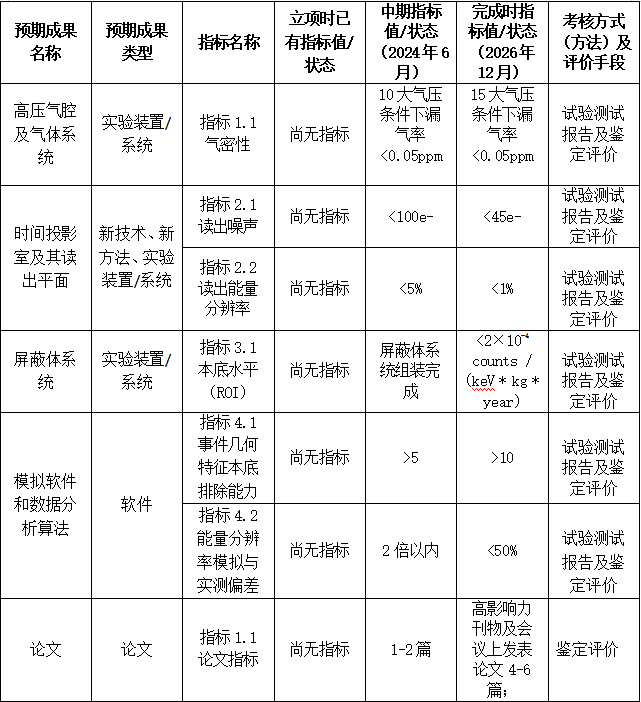 关于试验测试报告和鉴定评价的要求：试验测试报告没有固定的要求，我们自行编写，最终需要提交；鉴定评价相当于同行专家评议，需要请项目外的3名以上专家进行测试验收，保留开会记录和专家意见等材料。
二、科技报告要求
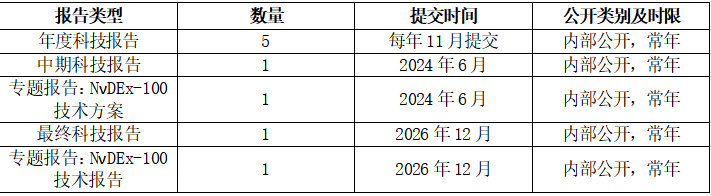 关于年度报告、中期以及成果等科技报告的模板，在国家科技管理信息系统公共服务平台，网址是https://service2.most.gov.cn/，需要您的账号进行登录查询，参考附件图片《国家科技管理信息系统公共服务平台》。目前对于年度报告有新的要求：每年需要提交科技报告和进度报告，2022-2026年5年共10份。
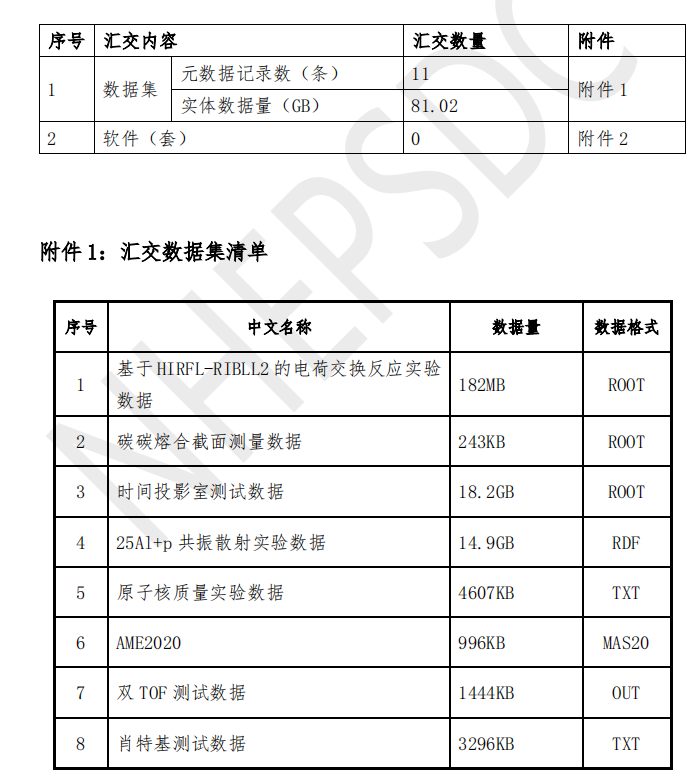 三、数据归档要求
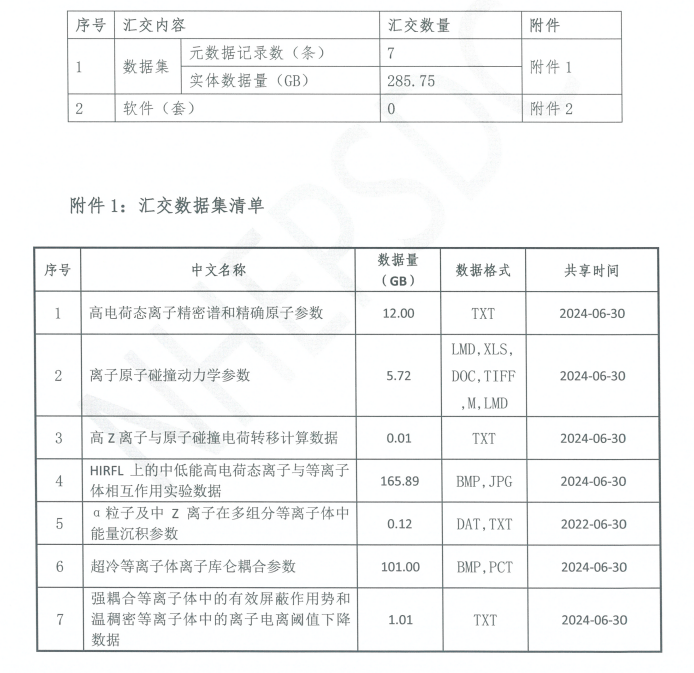 图 数据集归档模板2
关于数据归档，先自行保留好，目前没有逐年提交的要求，最终一次性提交。另外提交的机构有可能是高能所科技中心，到时候吕莉老师会帮我们联系进行汇总和归档。
图 数据集归档模板1
四、最终报告要求和几点提醒
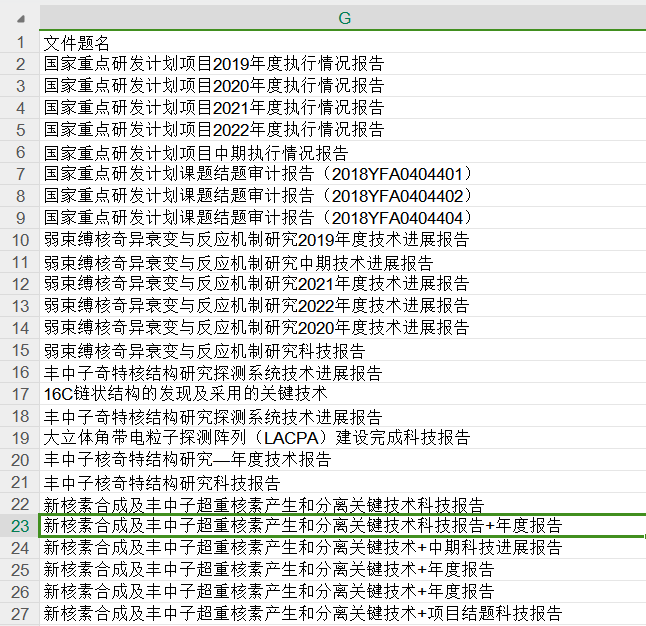 最终所有提交的报告参考附件《高精度核物理实验研究-1》
几点提醒
1.明确好财务管理，不然最后审计方面会有很多麻烦。2.确认是否指定了责任专家，来监督年度进展？3.开组会年会或者评审会记得留好各种证明。4.最终详细的材料提交还需要仔细研究一下完整的任务书里提到的要求。